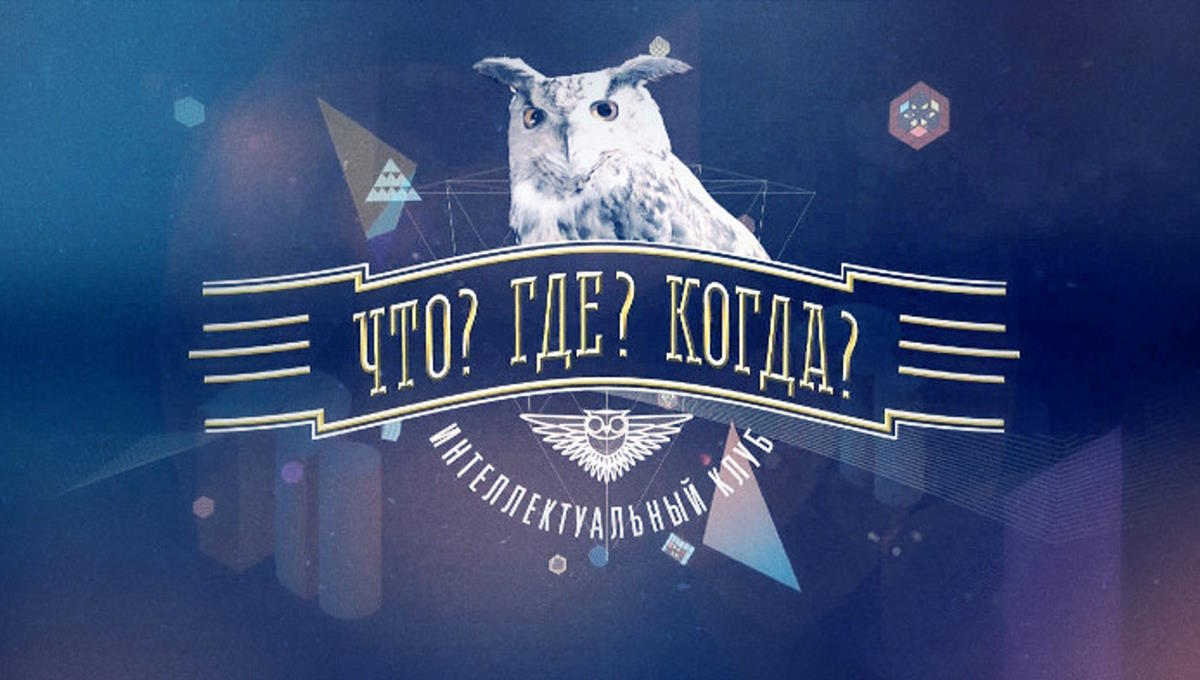 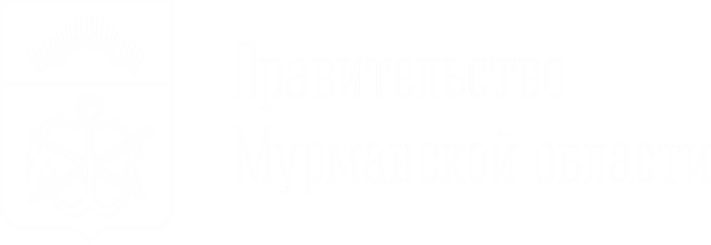 16 мая 2025 года
#насевережить
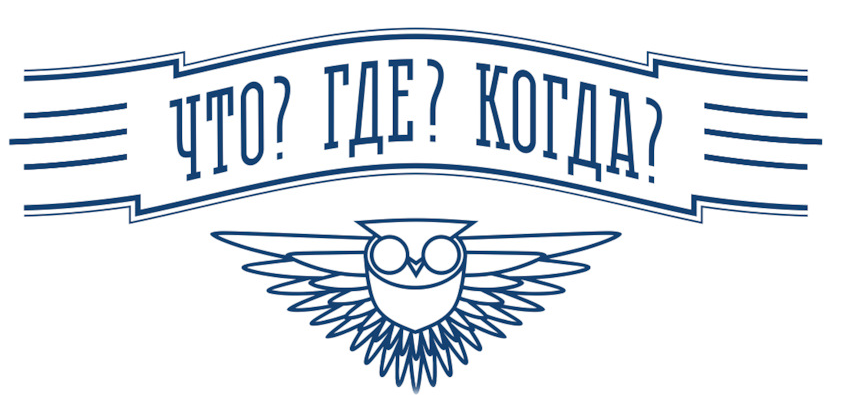 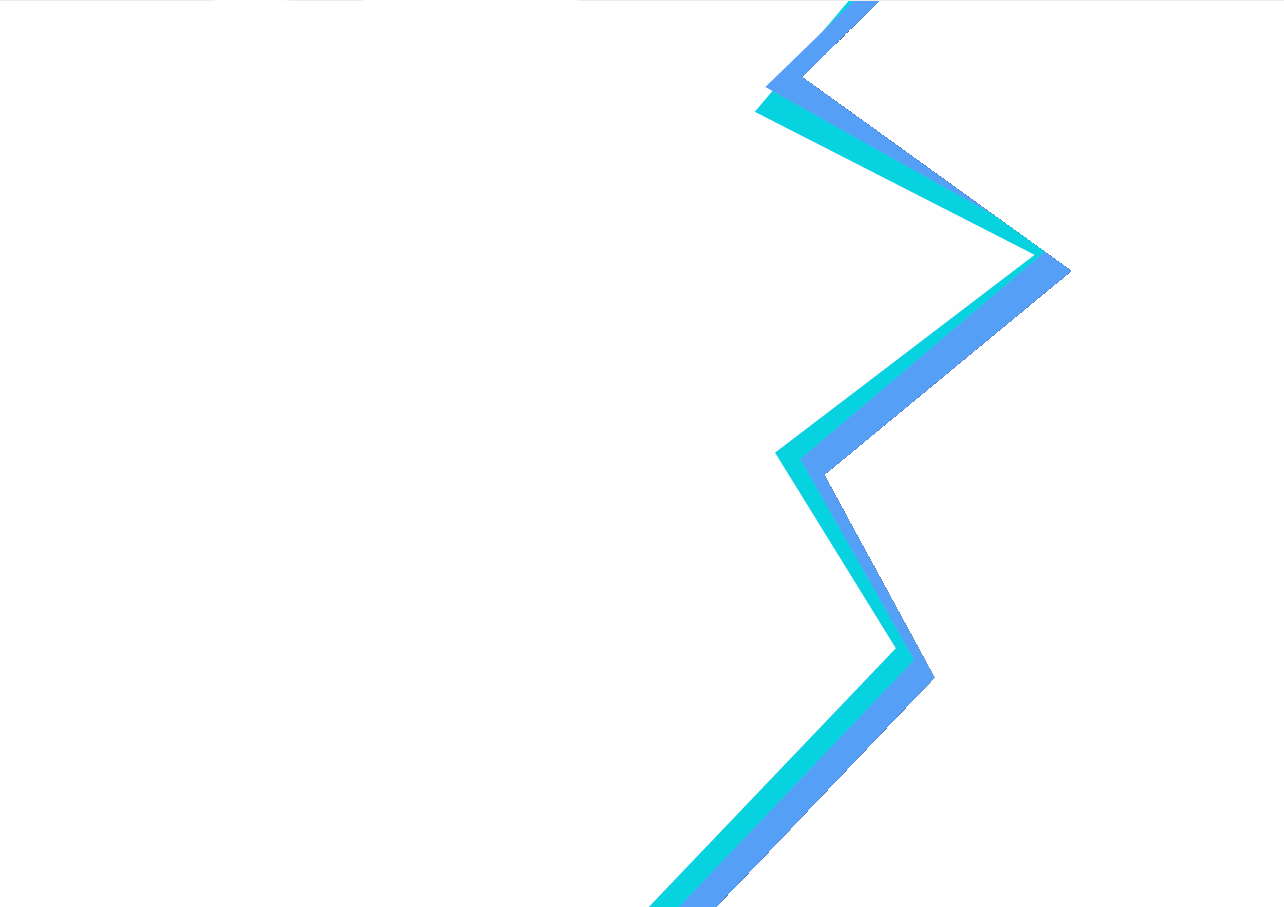 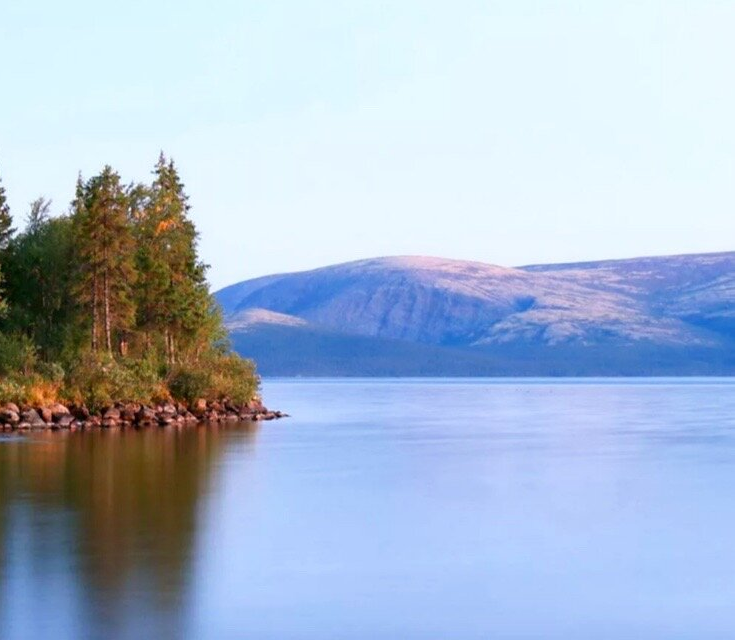 Вопрос 1
Назовите писателя, одно из инициаторов воссоздания в СССР Дня славянской письменности и культуры, который впервые был проведен в 1986 году в Мурманске. Ежегодно 
в нашем регионе проводятся чтения, названные в память о нём.
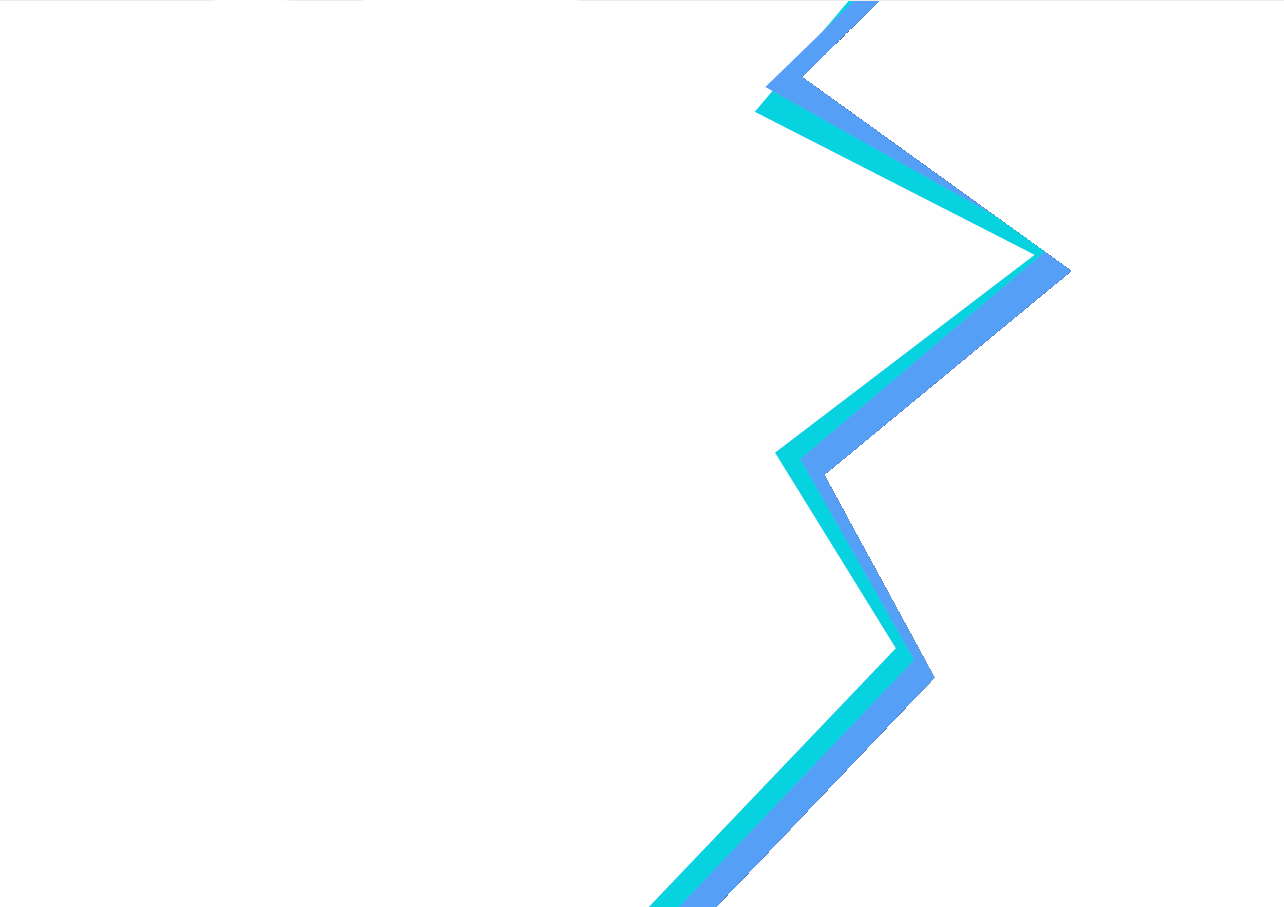 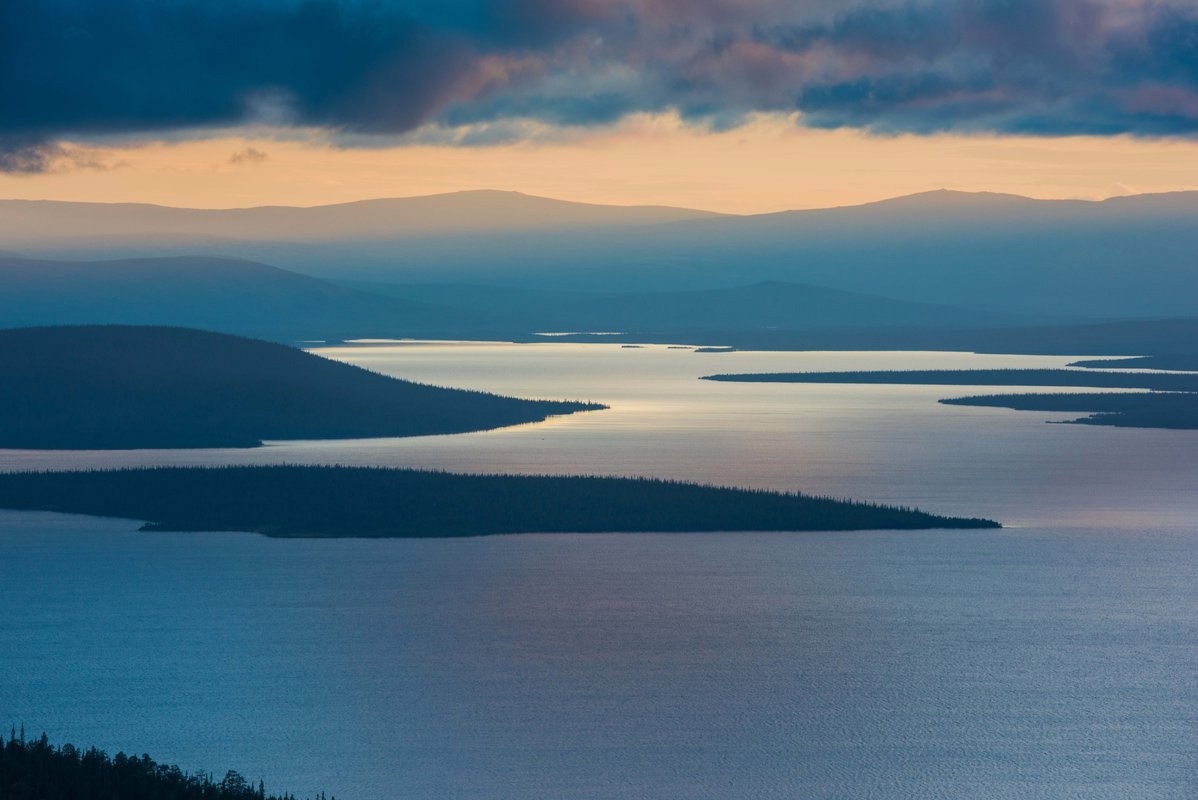 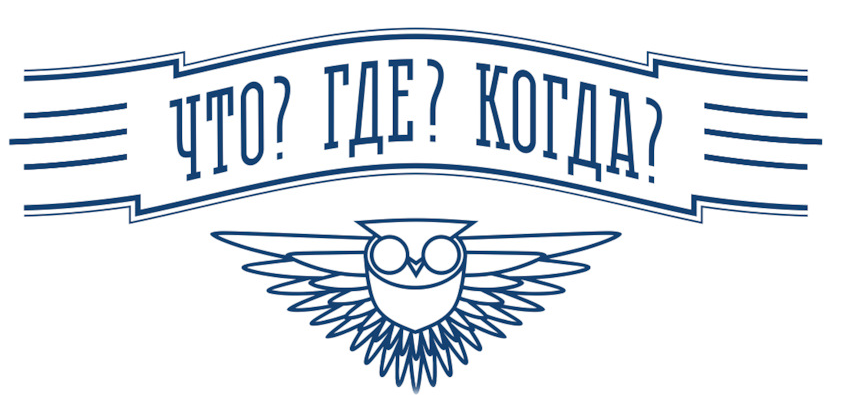 Вопрос 2
Какой легендарный корабль был спущен на воду в 1957 году, за 30 лет службы прошёл 654 тысячи морских миль, посещали Н.С. Хрущёв, Фидель Кастро и король Норвегии?
3
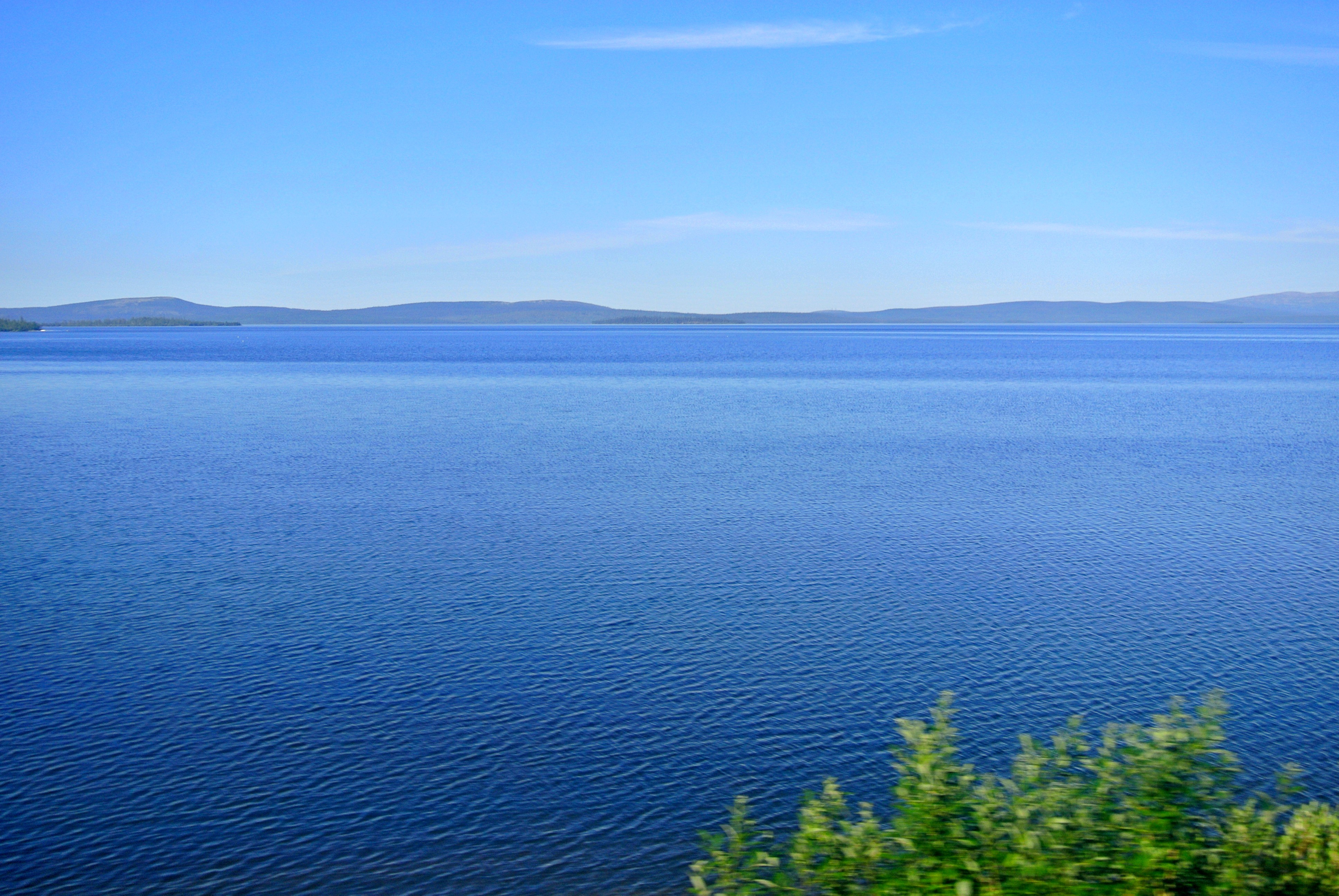 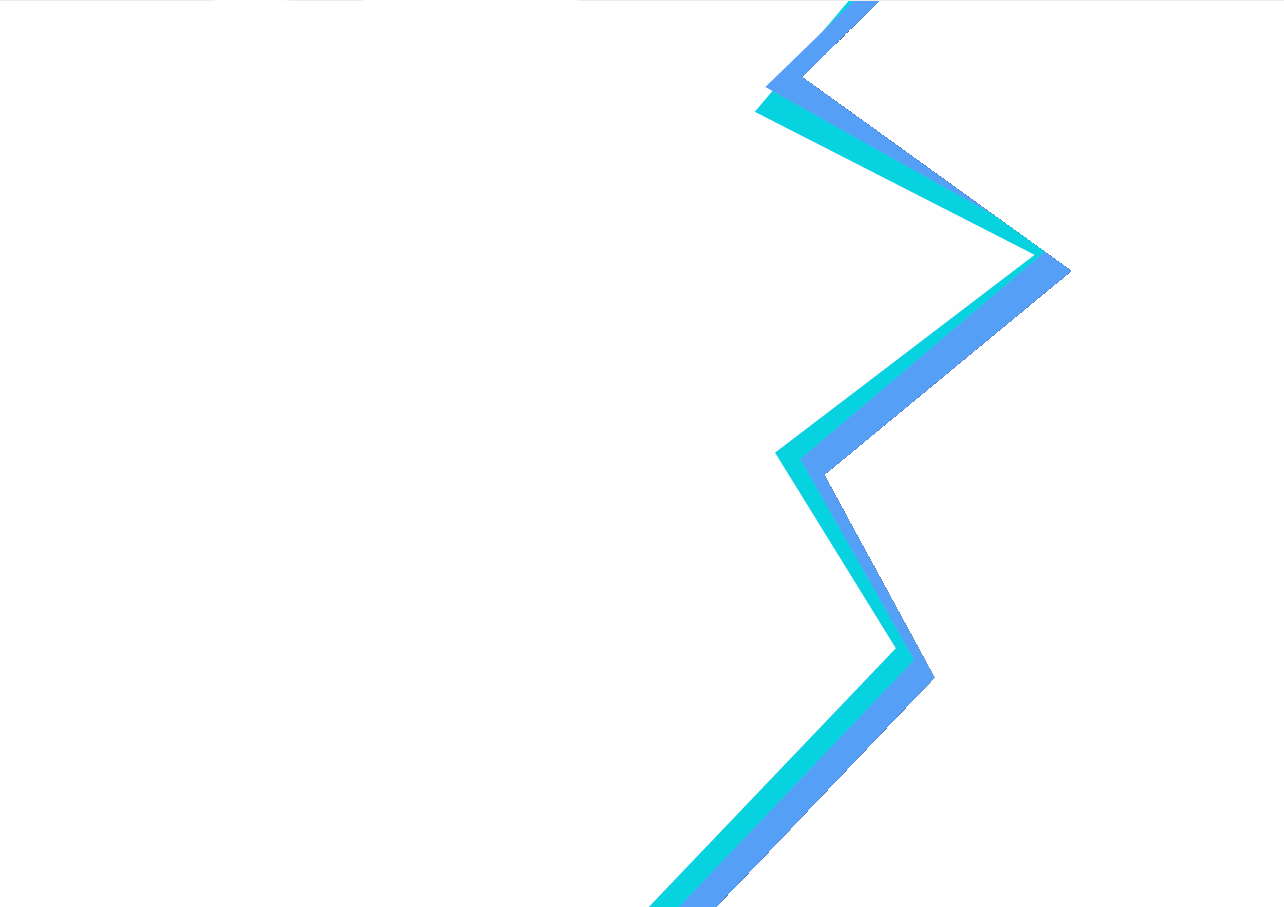 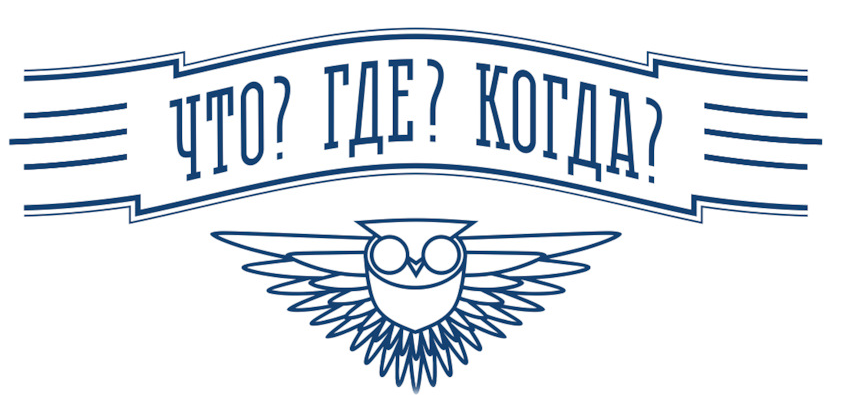 Вопрос 3
Какой минерал из группы кальциевых фосфатов, долгое время ошибочно идентифицировавшийся как нефелин или диопсид, дал название крупнейшему в России горно-химическому комбинату и городу в Мурманской области?
4
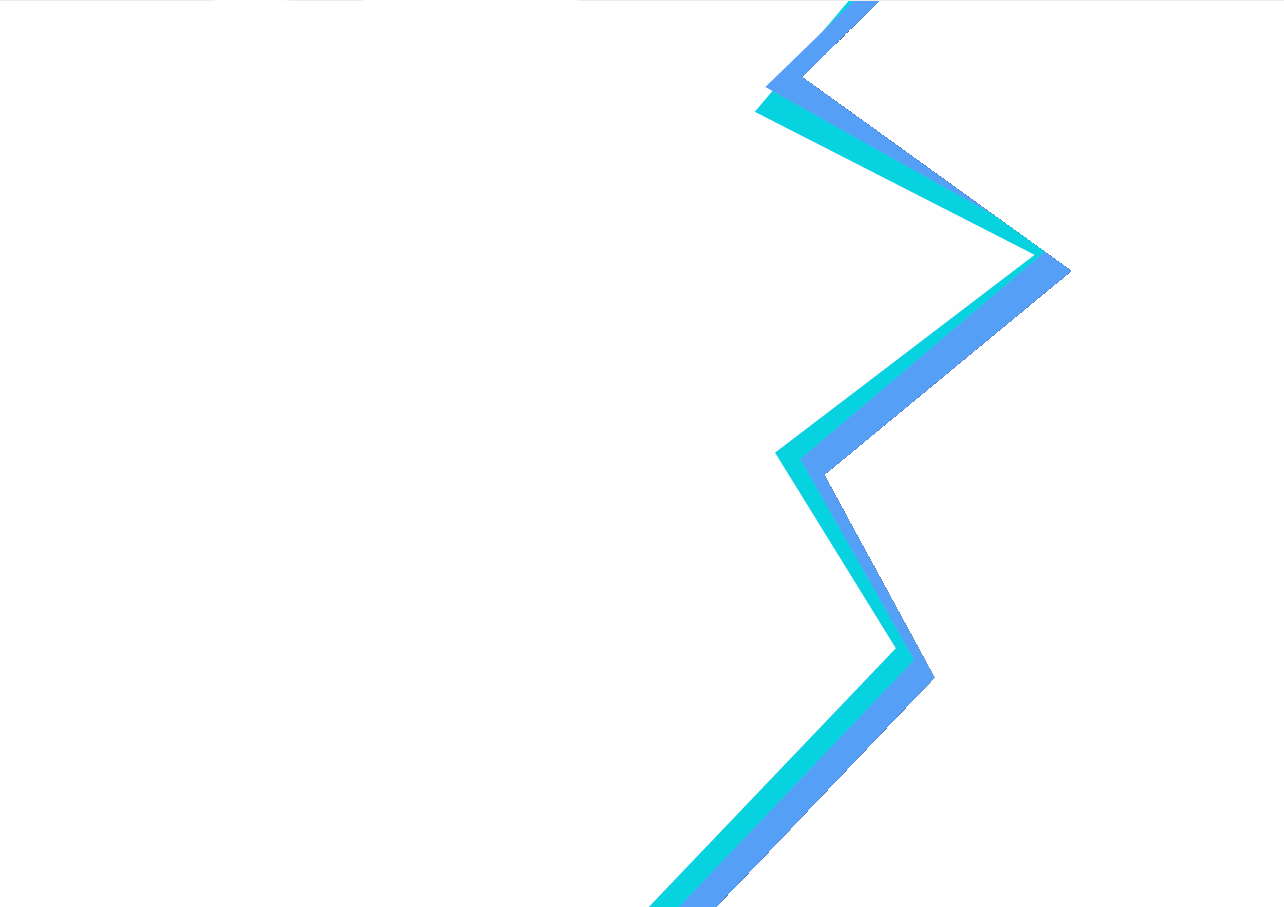 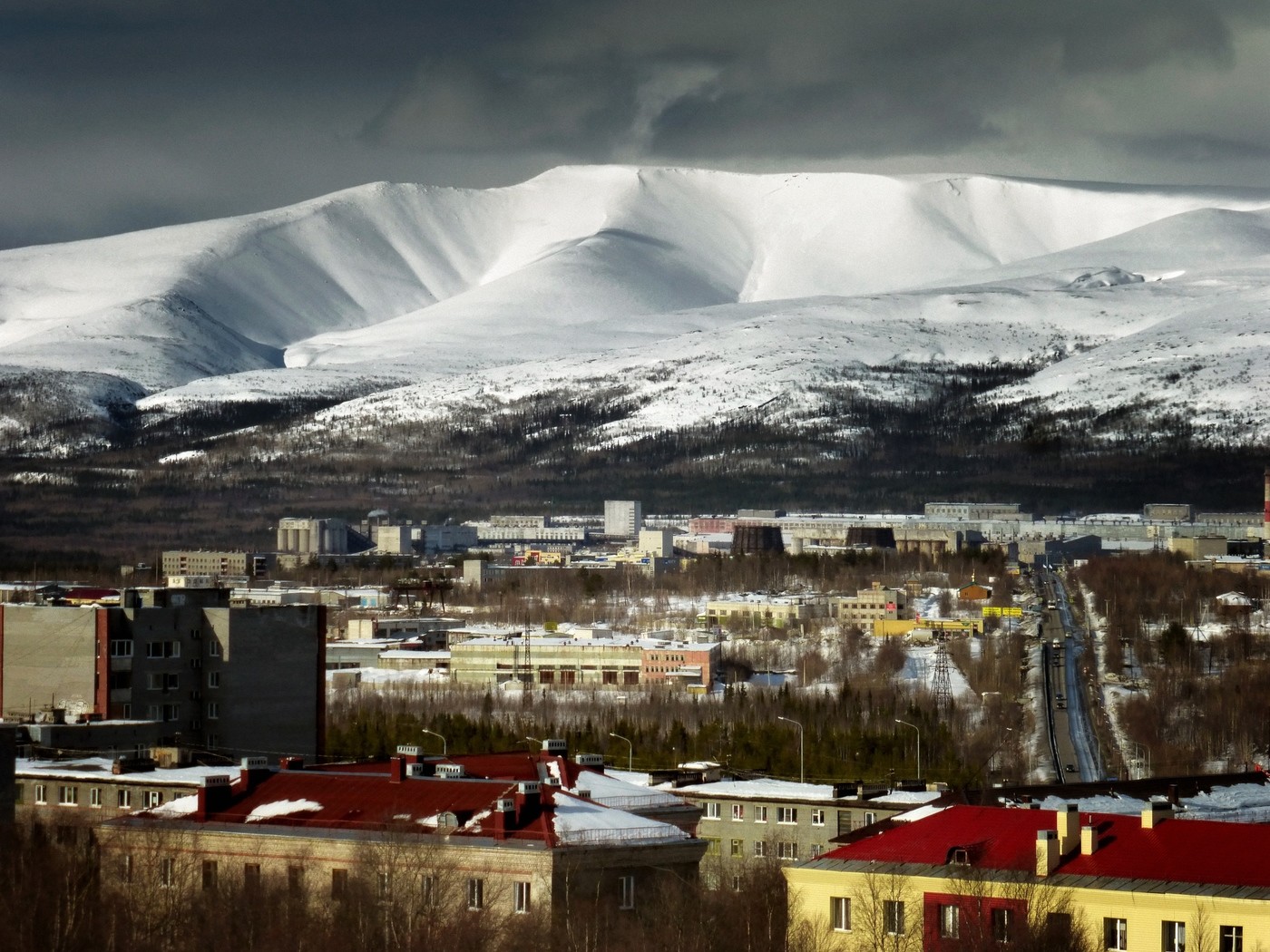 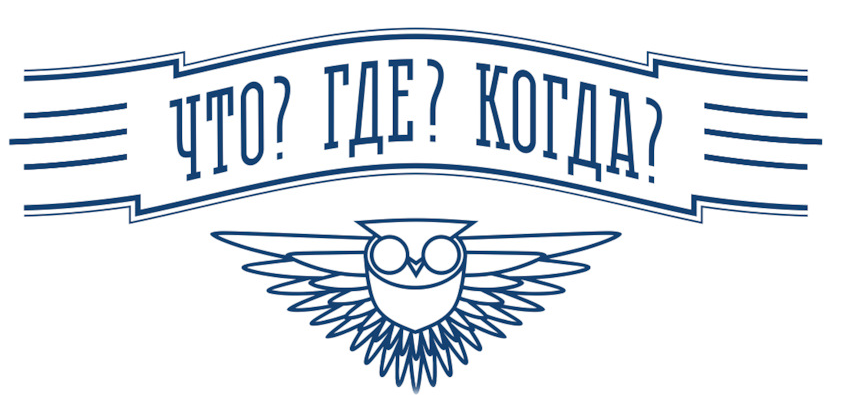 Вопрос 4
Эти жителей севера утверждает, что 
«от Холмогор до Колы тридцать три Николы». Назовите этих жителей.
5
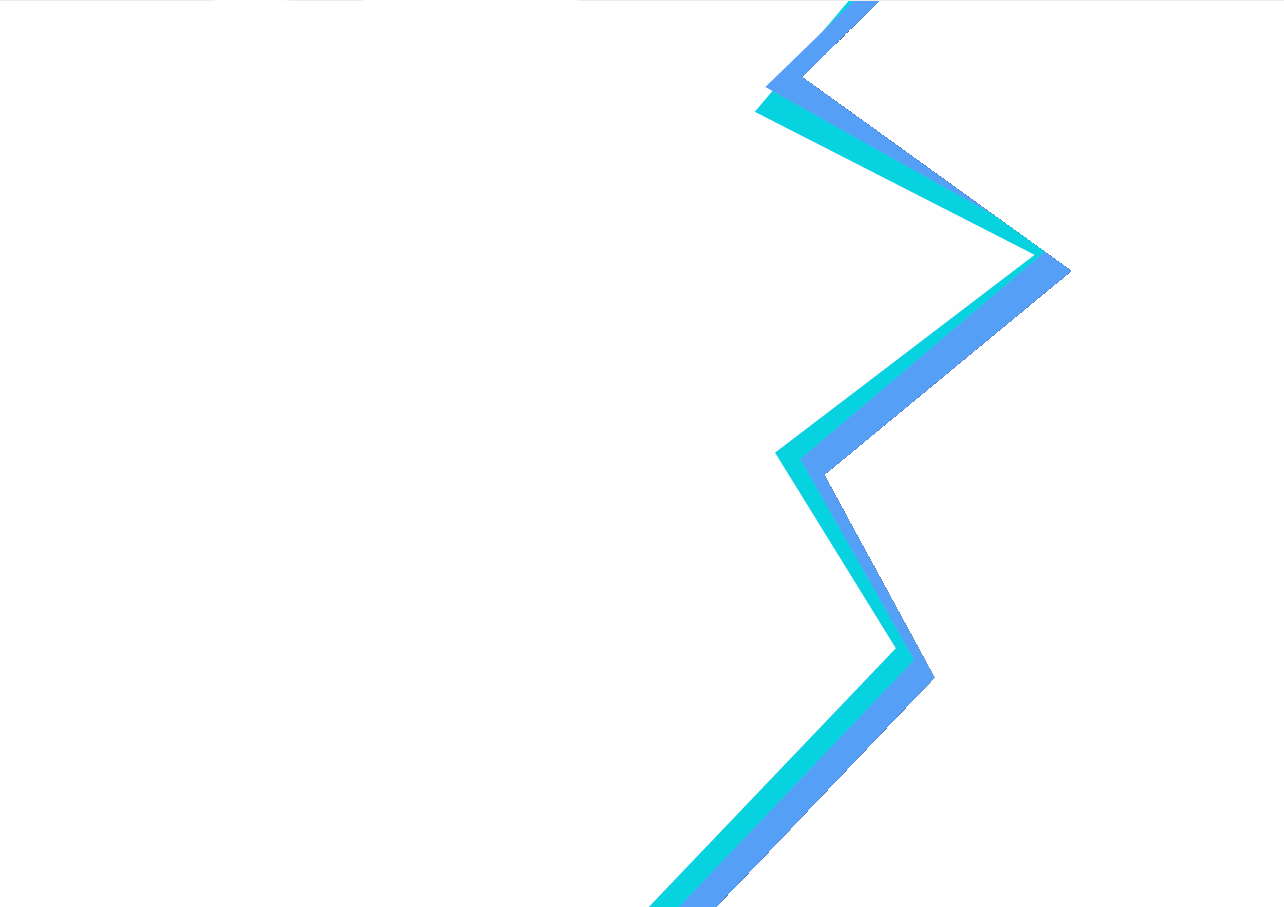 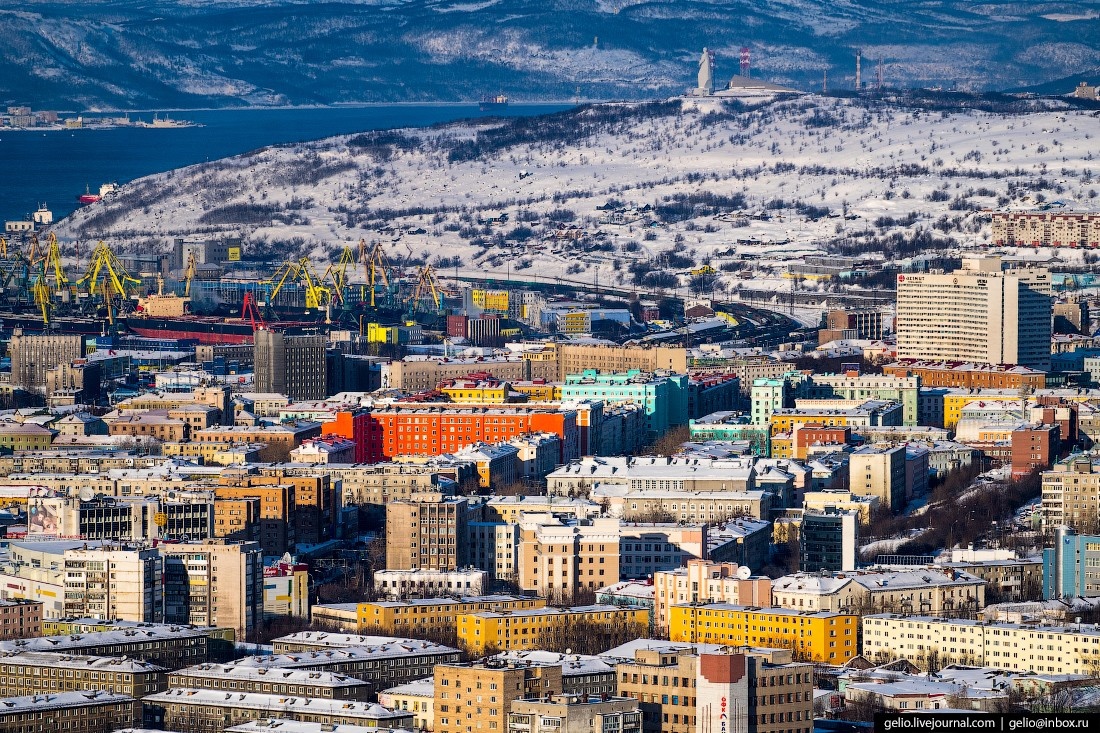 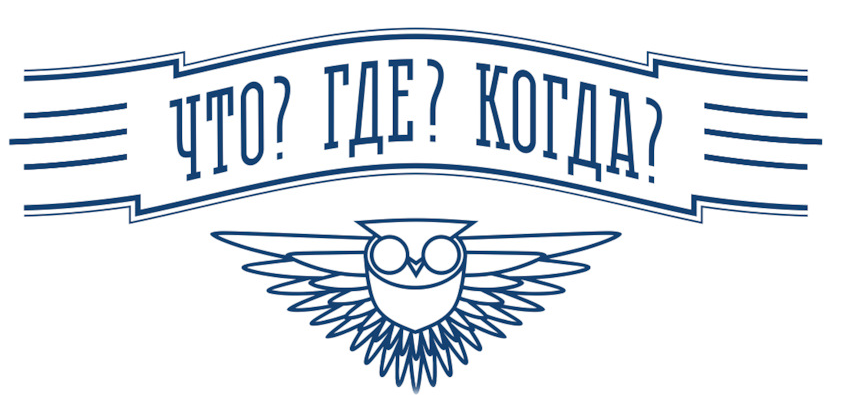 Вопрос 5
В книге «Воспоминания о камне» он поэтично описывал Хибины как «музей природных кристаллов под открытым небом». А весь Кольский полуостров он называл «геологическим Эльдорадо» или «минералогическим раем». 
Назовите это человека?
6
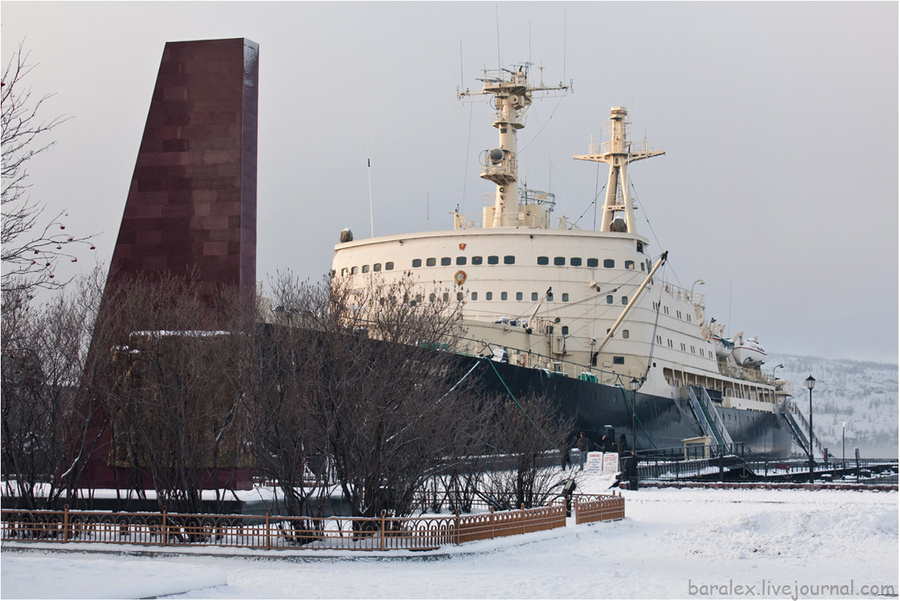 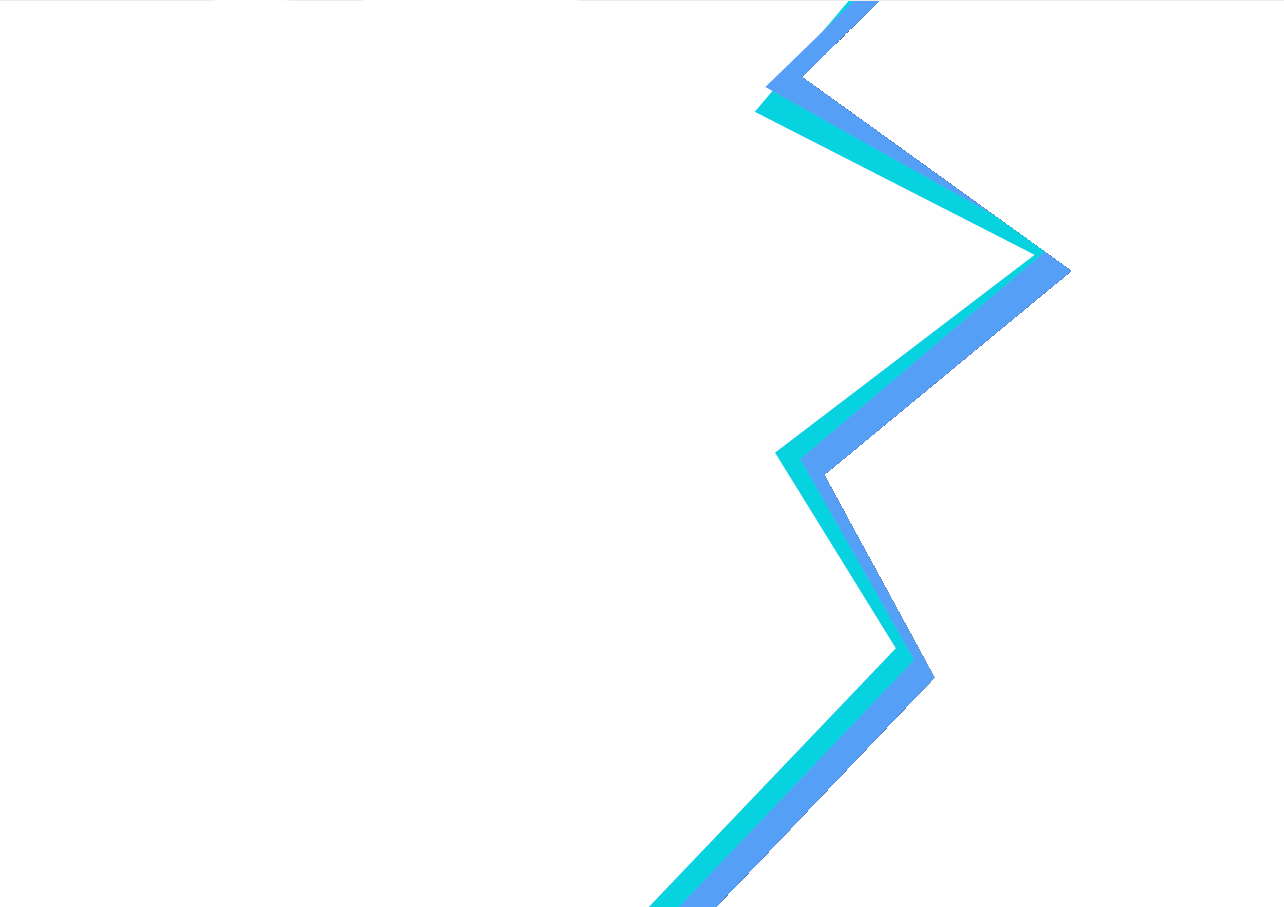 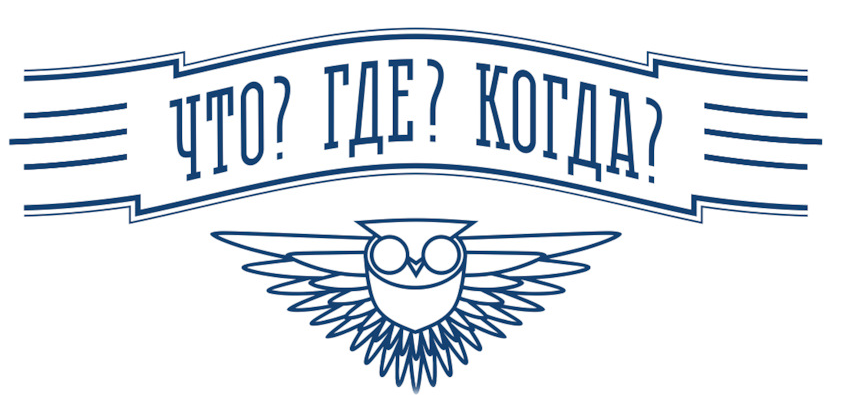 Вопрос 6
Кто из летчиков, защищавших небо Мурманска, совершил три тарана, причем два из них в одном бою.
7
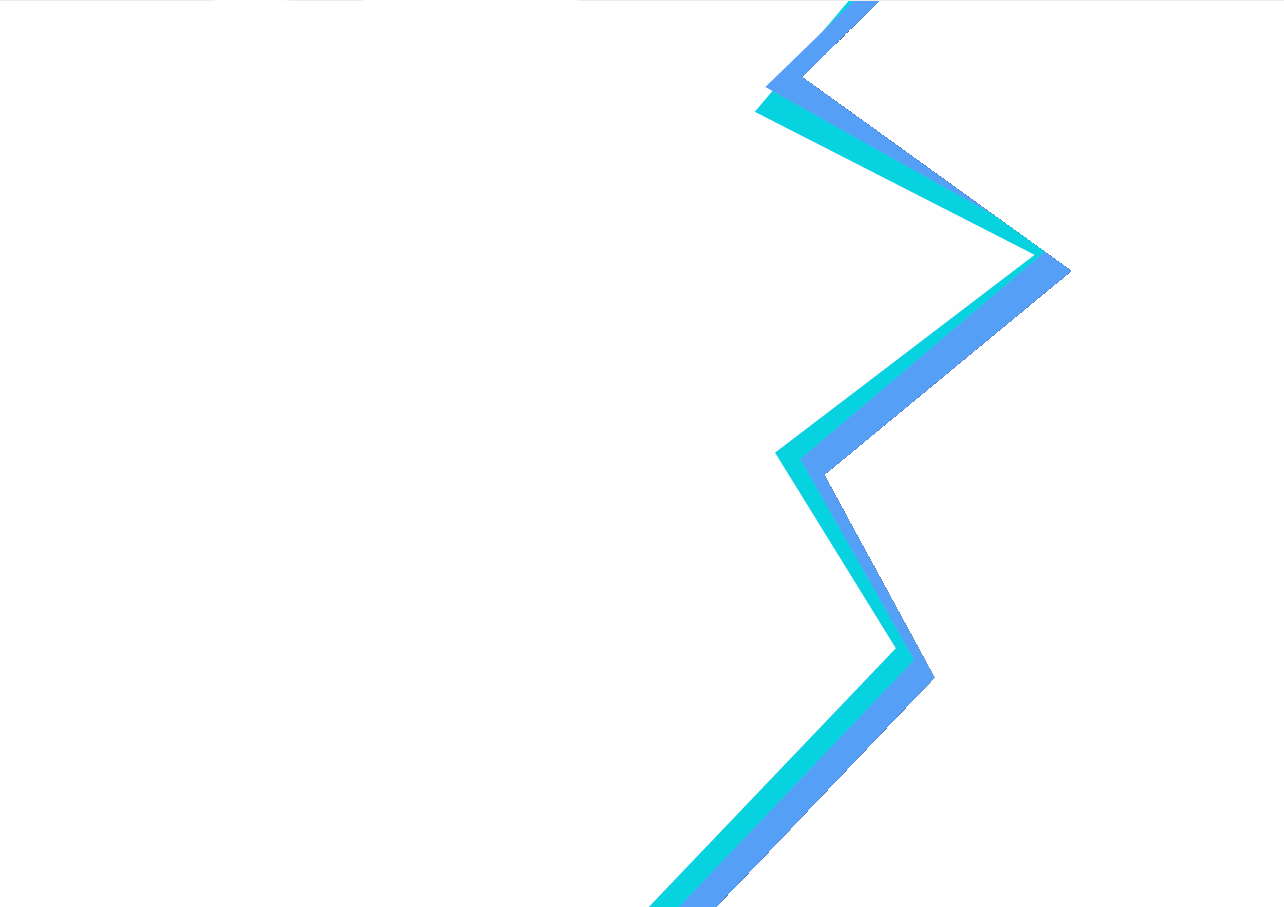 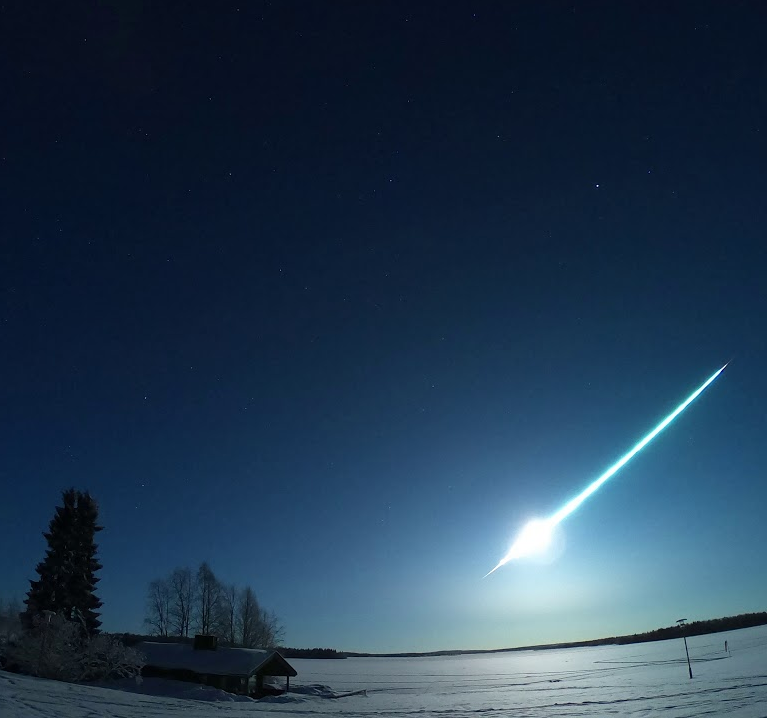 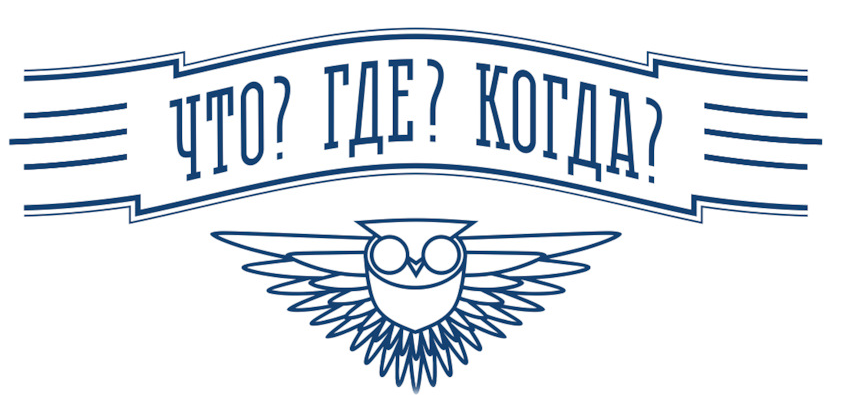 Вопрос 7
Для многосерийного фильма, посвященного полярным конвоям 
и снимавшегося в Мурманской области, Юрий Красавин написал печальную мелодию. По роману какого известного писателя был снят 
этот фильм?
8
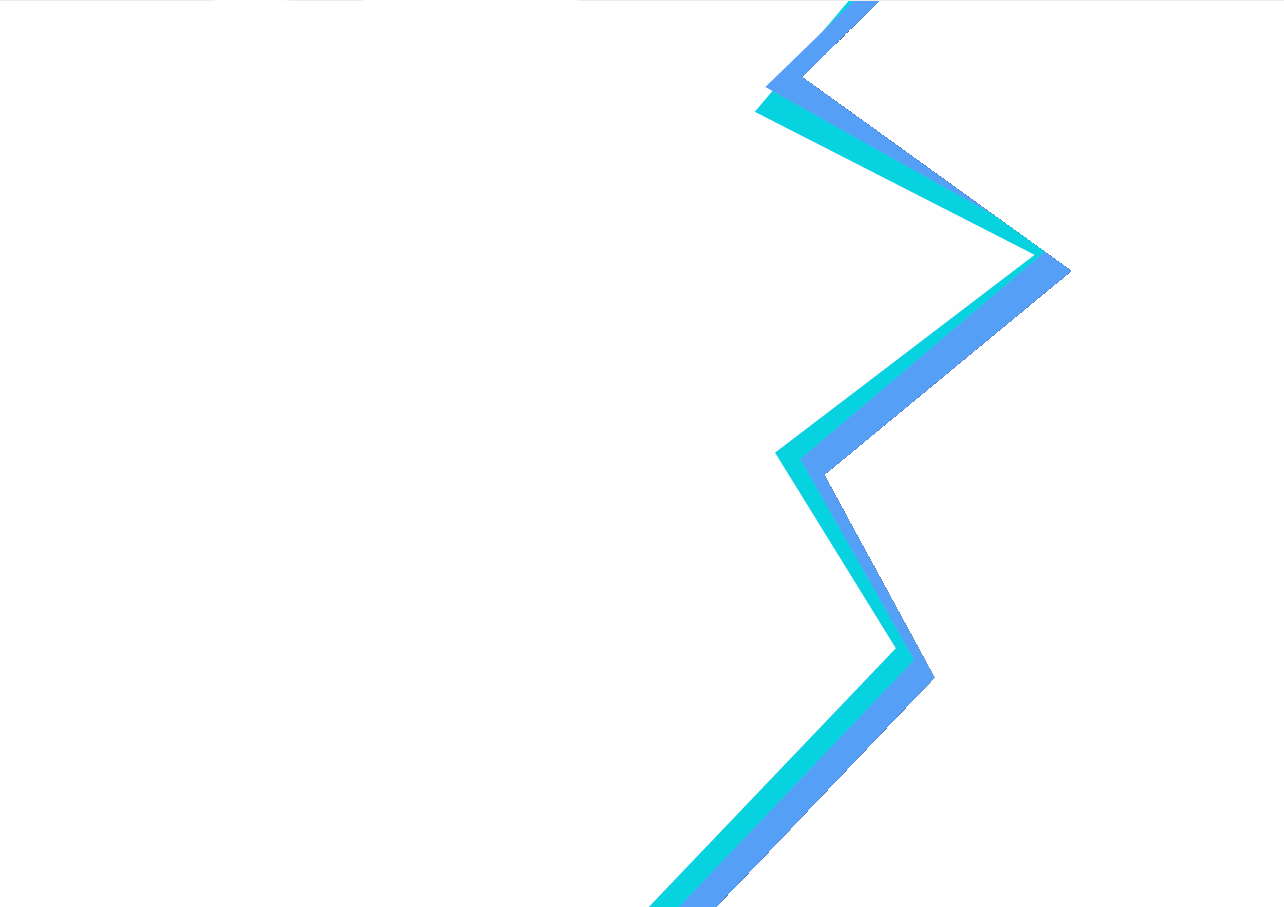 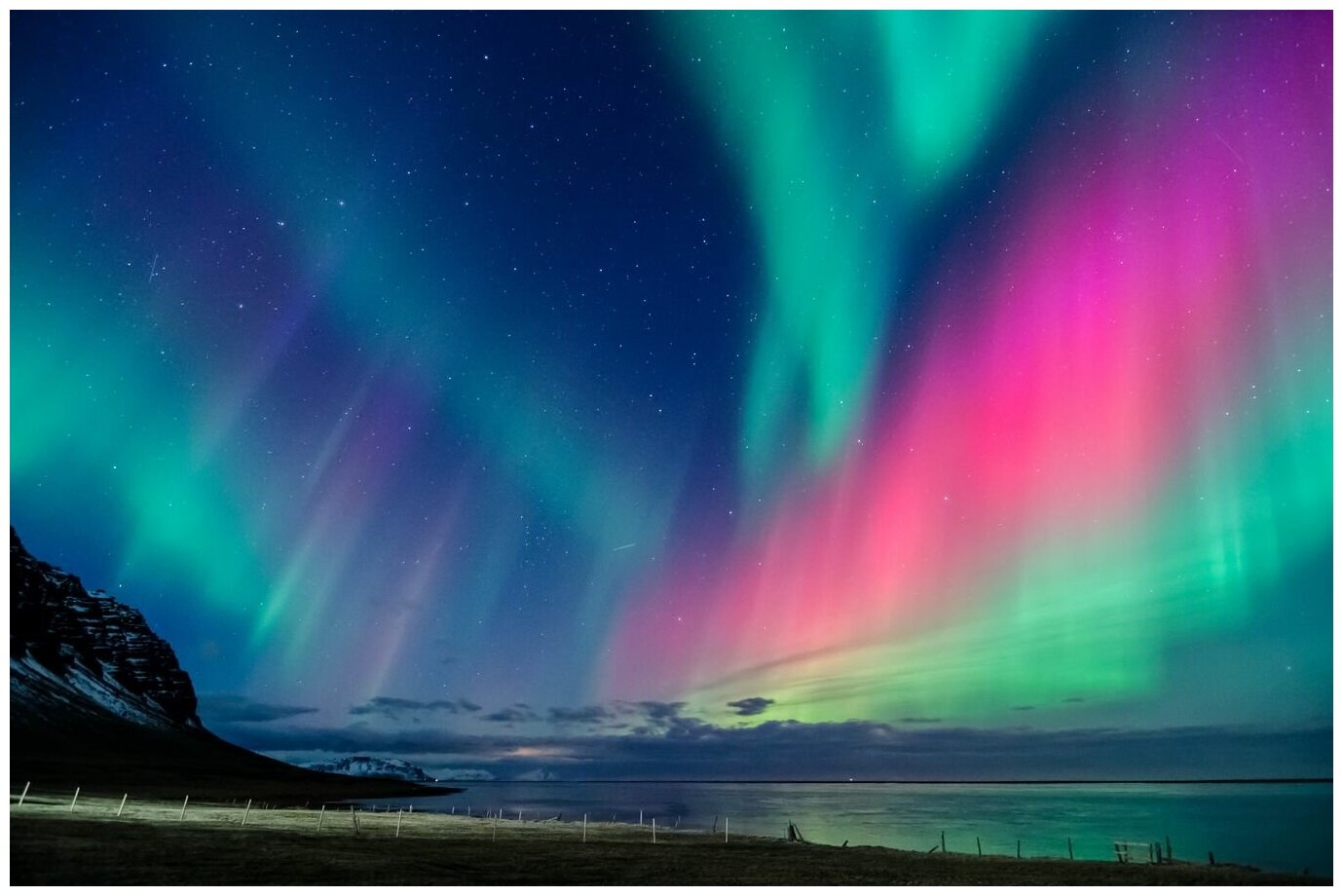 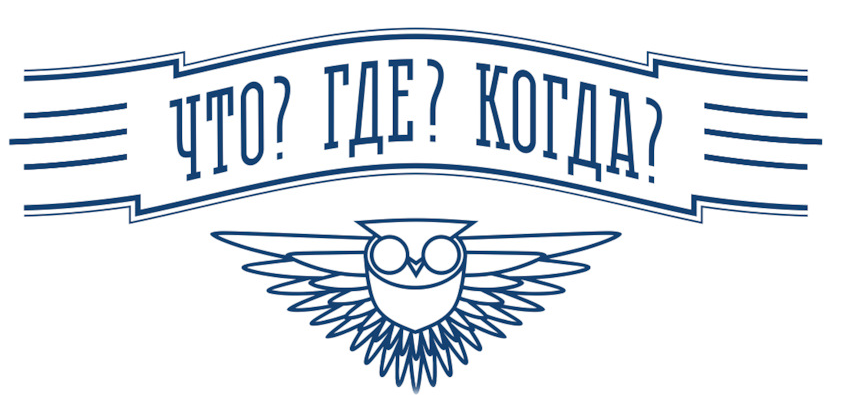 Вопрос 8
Какой город, название которого восходит 
к саамскому термину, обозначающему «место у залива», стал объектом исторического мифа, связывающего его топоним с Петровской эпохой и кандалами, хотя первые письменные упоминания о нём встречаются 
ещё в грамотах Соловецкого монастыря 
1526 года?
9
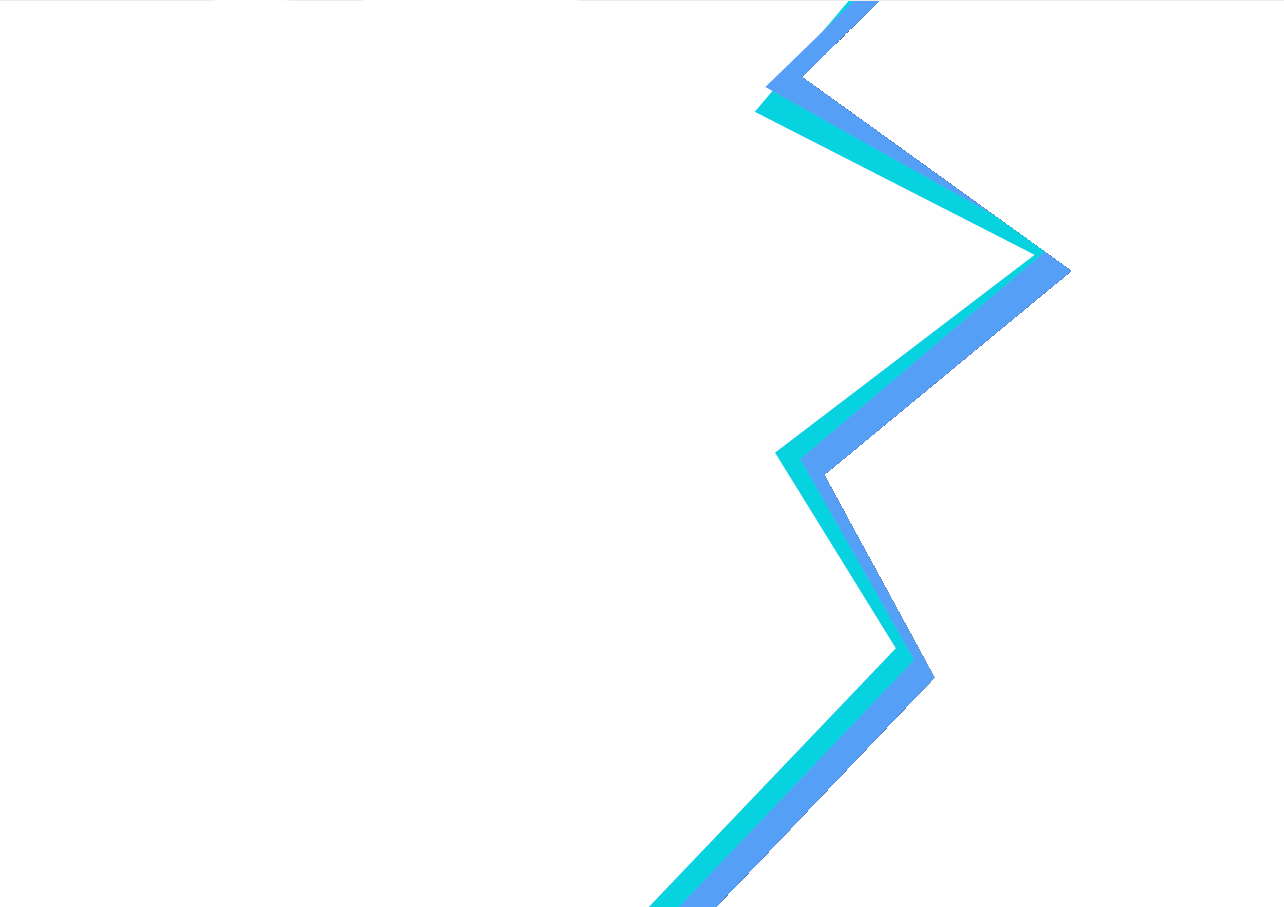 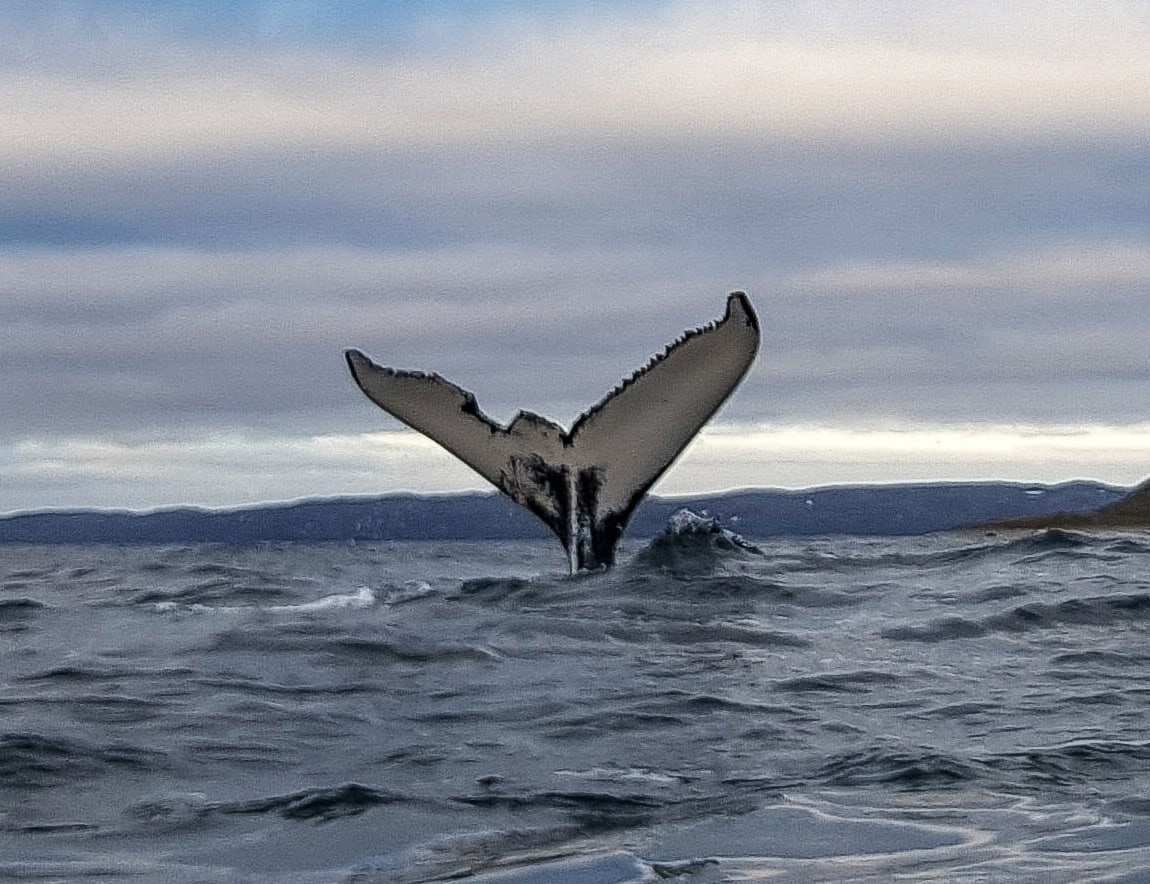 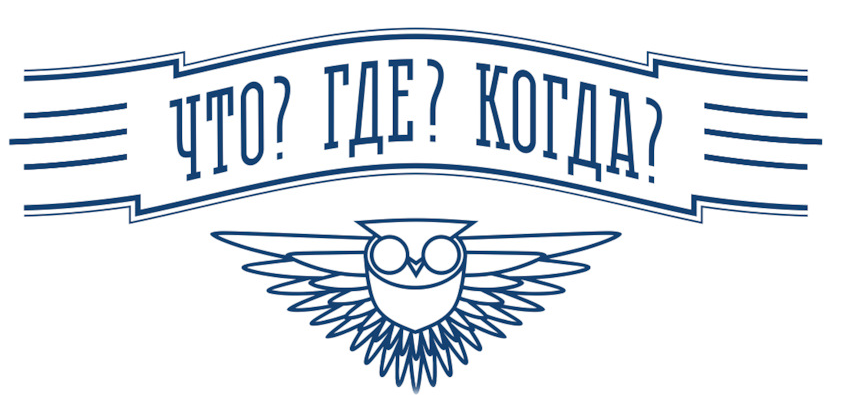 Вопрос 9
В мифологии какого народа есть миф 
о Мяндаше — олене-прародителе, который живёт за Мяндашйог-рекой.
10
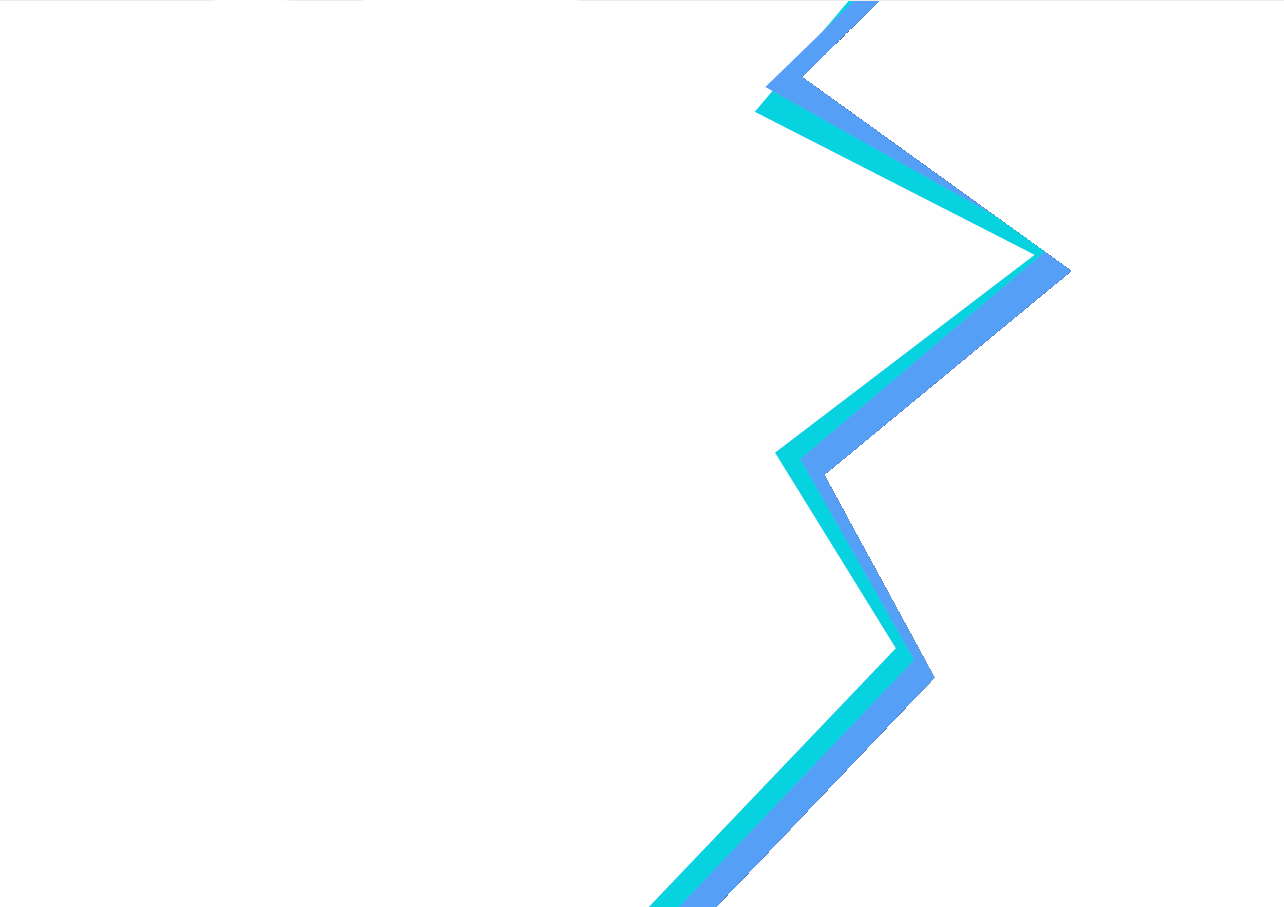 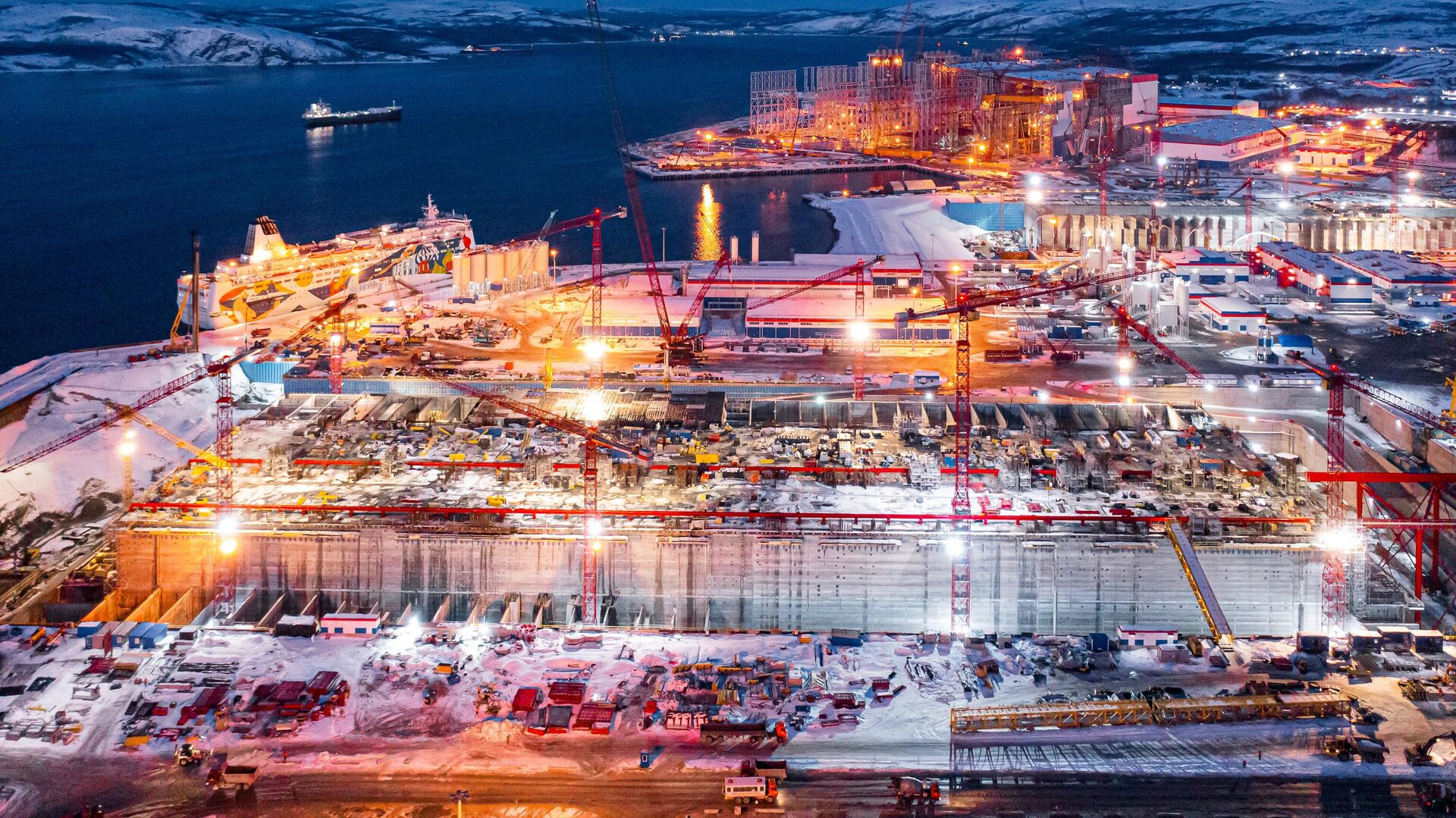 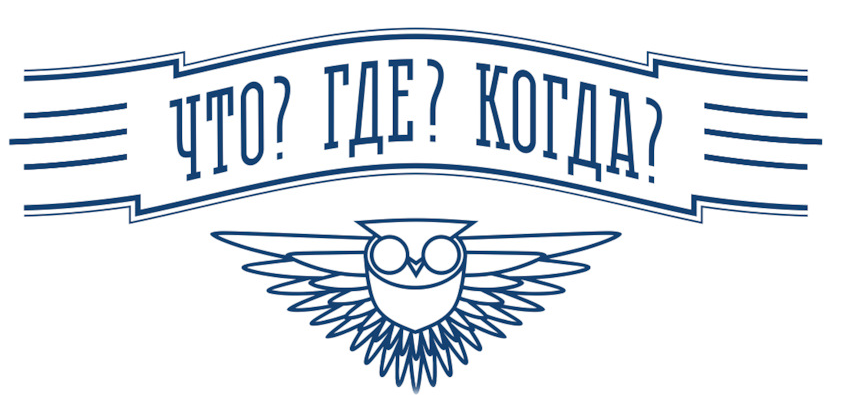 Вопрос 10
Какой ледокол, спущенный на воду 
в 1977 году, стал первым в истории судном, достигшим Северного полюса в активном плавании (без дрейфа) 
в июне 1987 года?
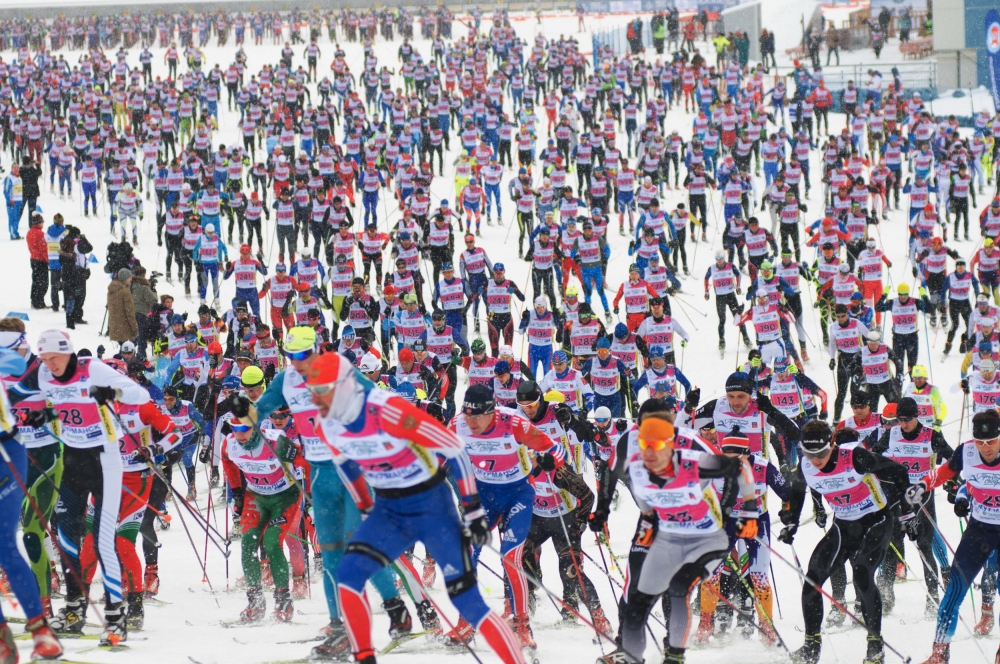 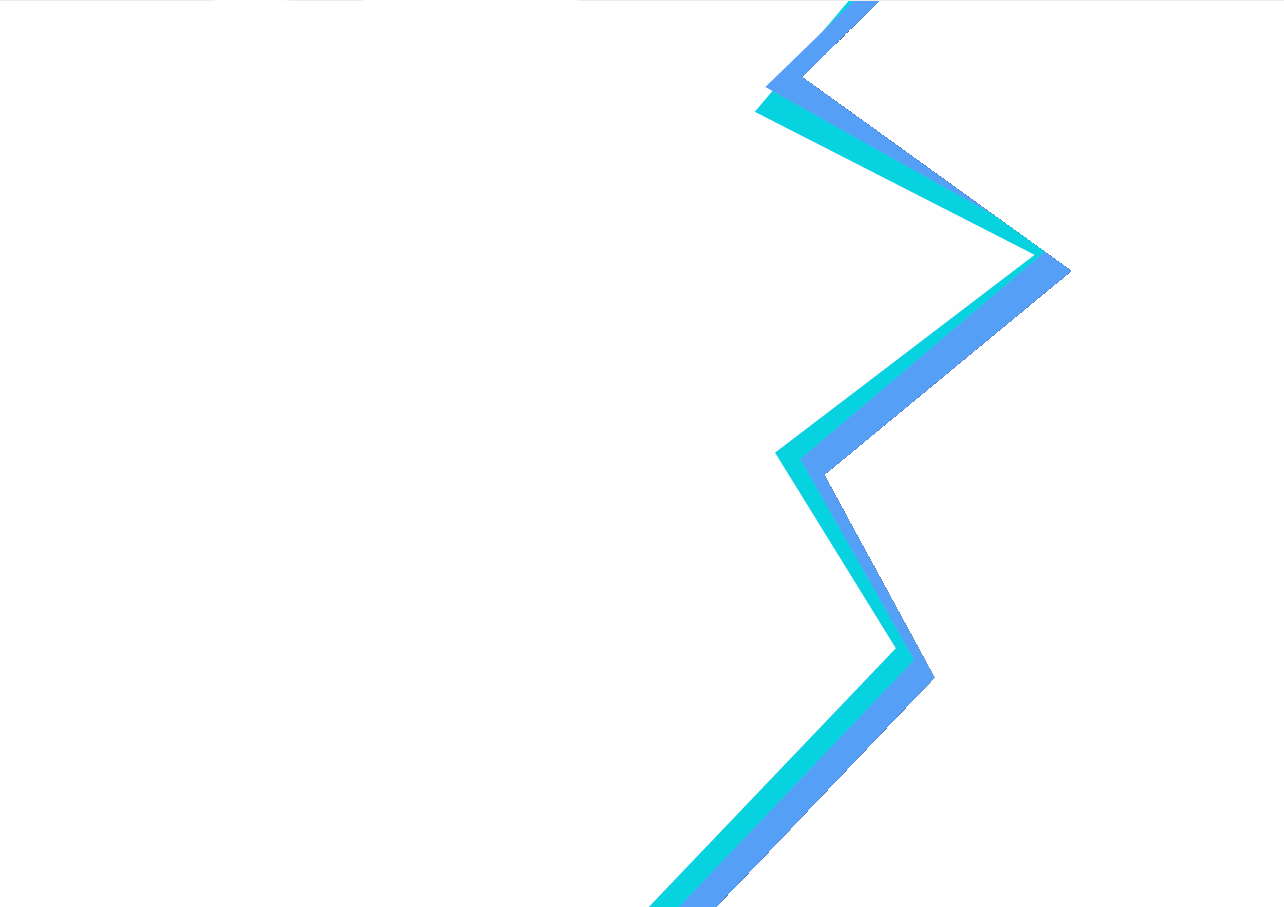 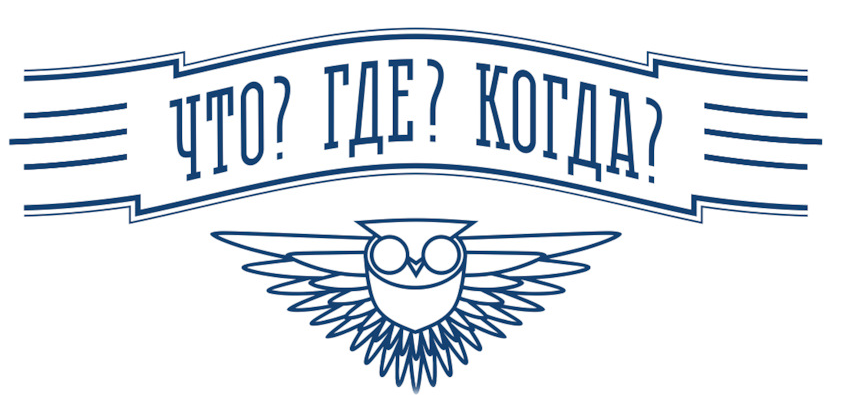 Вопрос 11
Какое явление, связанное 
с микроскопическими водорослями, наблюдается в Хибинах?
12
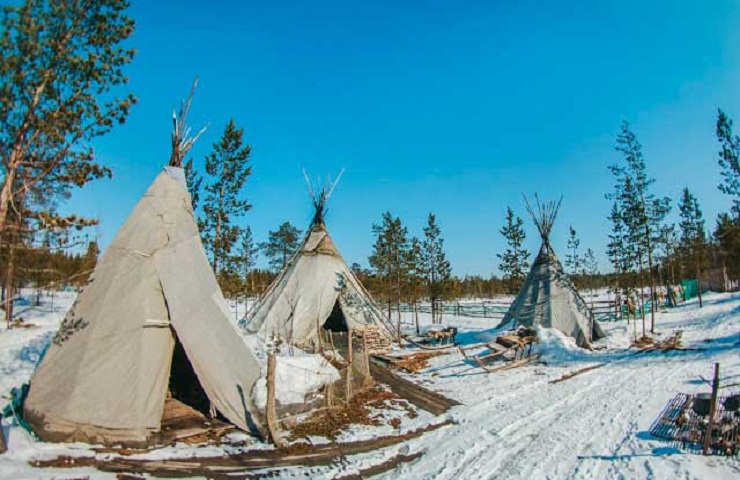 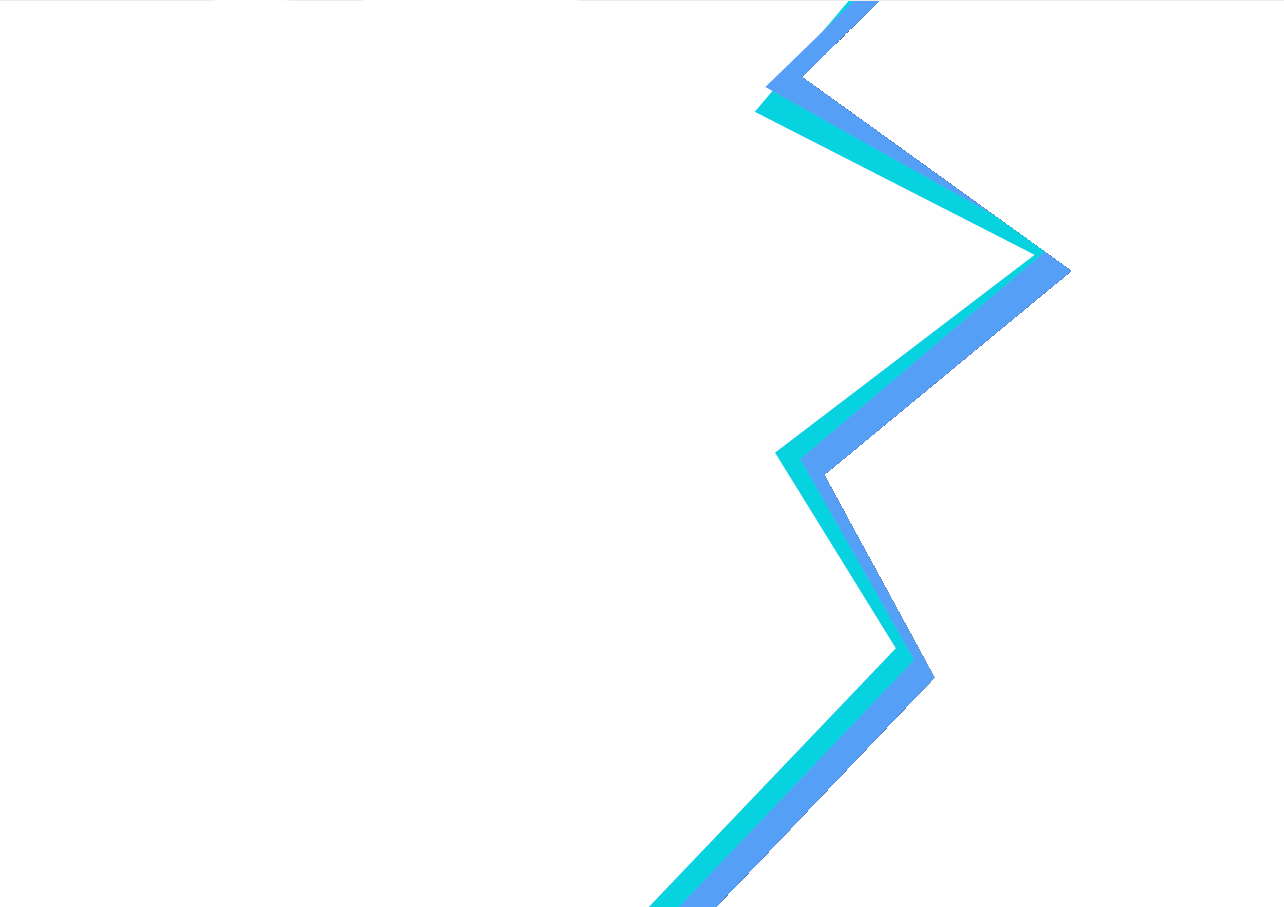 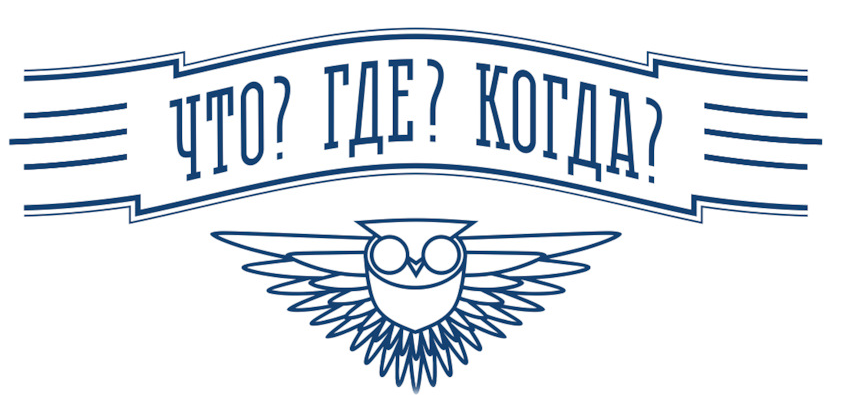 Вопрос 12
Стратегический инвестиционный проект, реализованный в Мурманской области этой компанией, позволяет строить плавучие заводы. 
Назовите эту компанию.
13
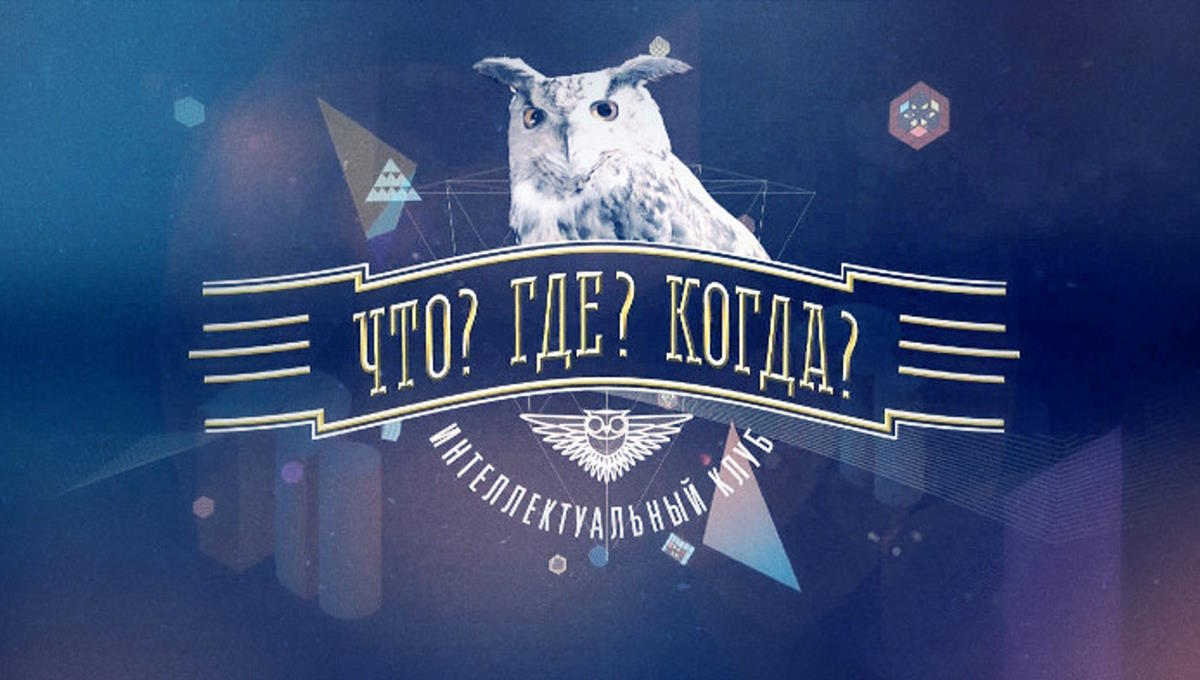 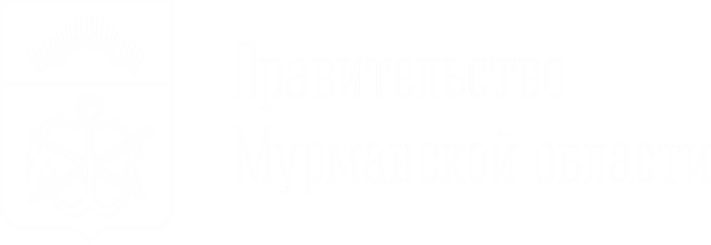 16 мая 2025 года
#насевережить